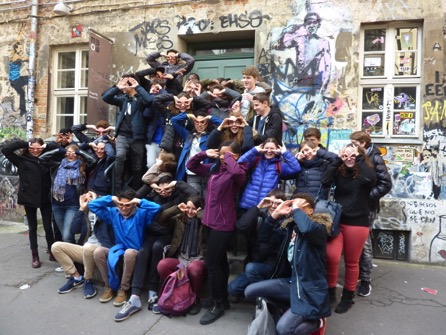 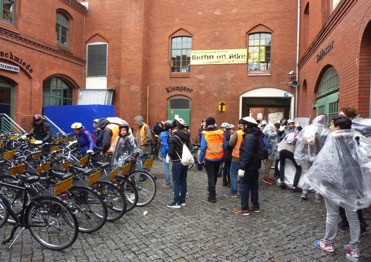 BERLIN 2016
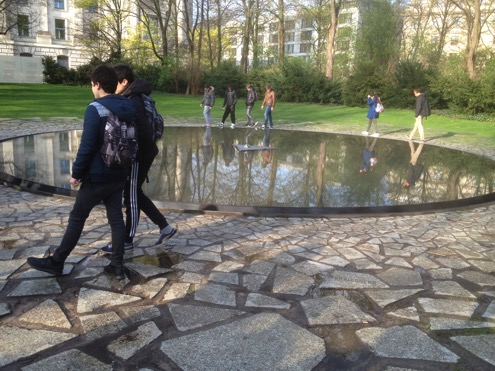 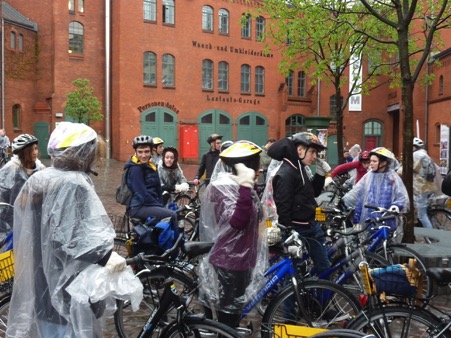 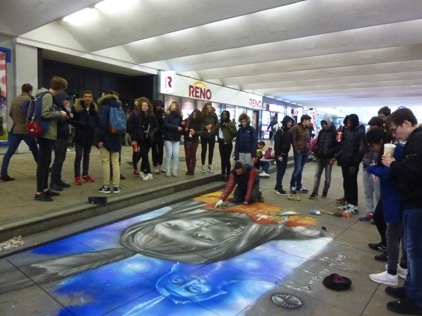 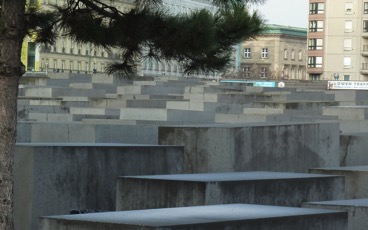 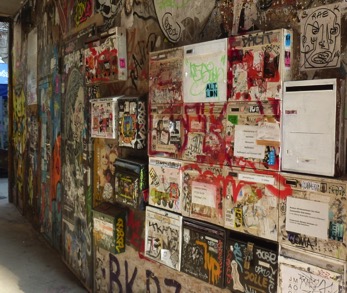 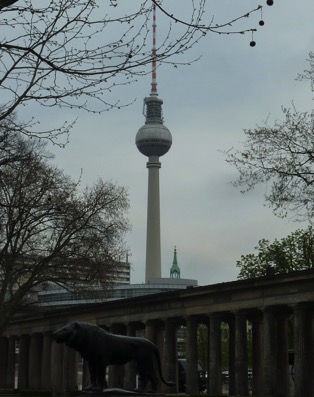